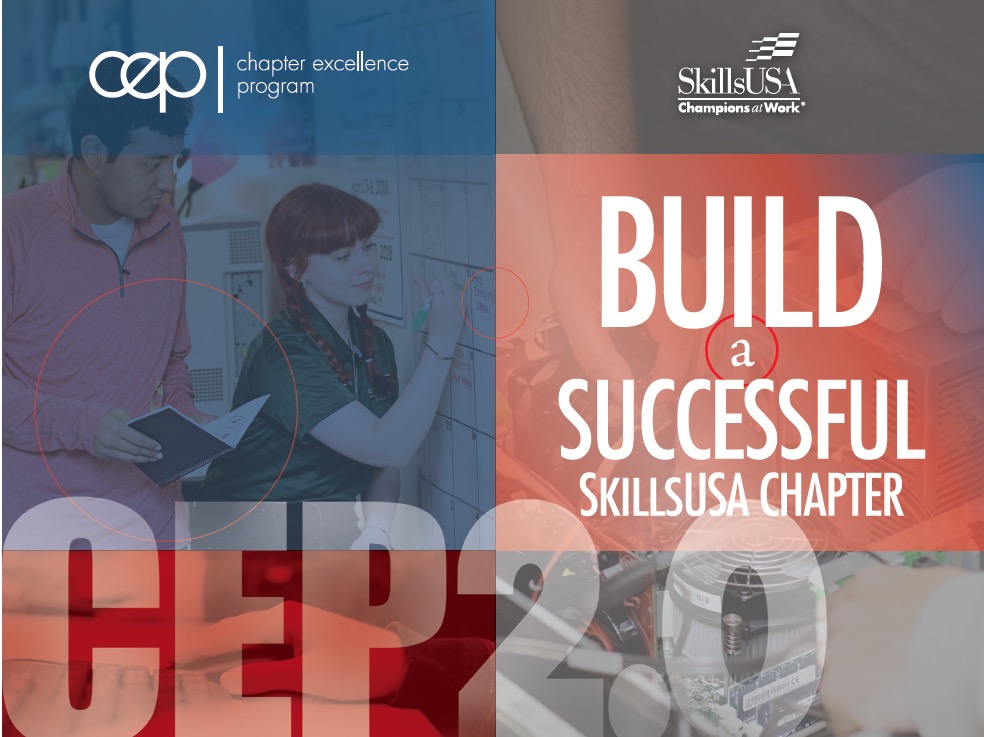 SKILLSUSA FRAMEWORK
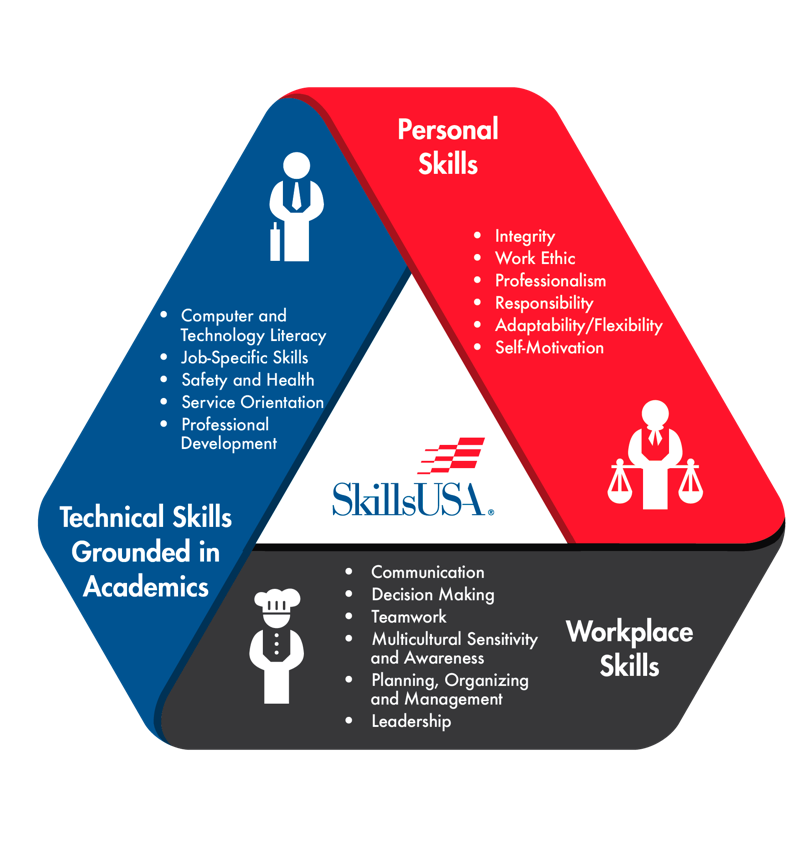 PHASES OF CEP
The Challenge 
 Teaching the SkillsUSA Framework 
 Teaching and Assessing Needs of the Members 
 Identifying the Targeted Essential Element 
 Review Last Year’s Program of Work 
 Develop a Program of Work for the Current Year
 Write SMART Goals for Chapter and POW Activities 
 Develop and Implement Project Management Plan for                             	each POW Activity 
 Evaluate Chapter and POW Activity Goal Achievement 
 Celebrate Success
PHASE 1
 THE CHALLENGE
Employers today are calling for more emphasis on career readiness skills in addition to applied academics and technical skills. 

Top career readiness skills employers are looking for in 2019 are:
Communication 
Leadership
Teamwork 
Self-motivation 

Responsibility 
Integrity 
Decision Marking
Problem Solving
According to TechnoSmarts and The Balance Career
PHASE 2
 TEACHING THE SKILLSUSA FRAMEWORK
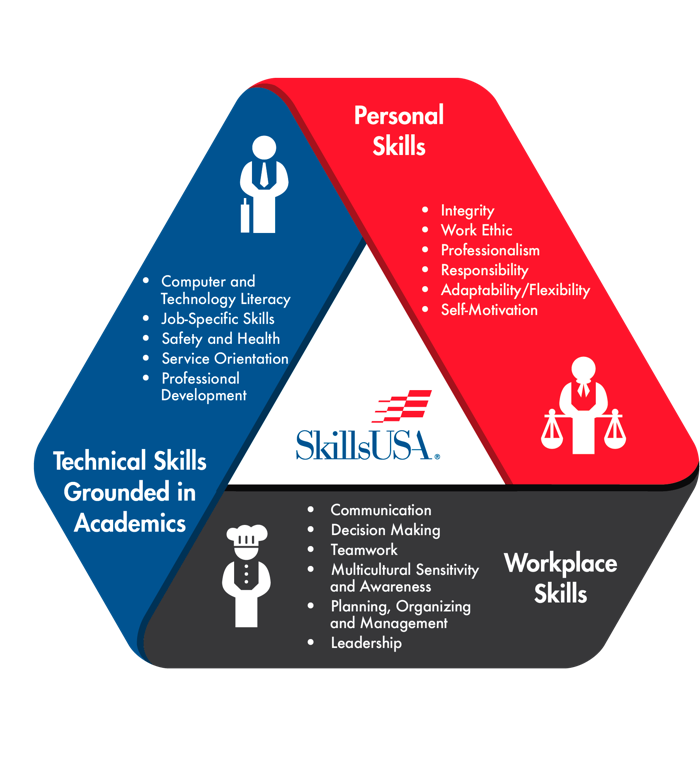 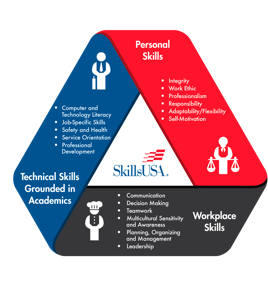 PHASE 2
 TEACHING THE SKILLSUSA FRAMEWORK
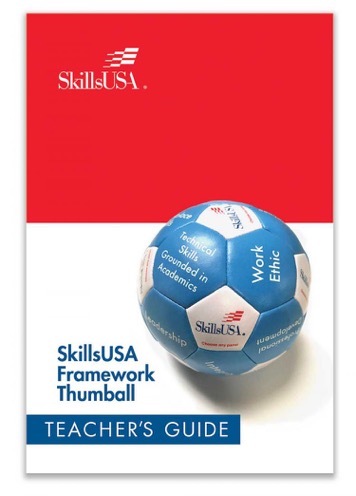 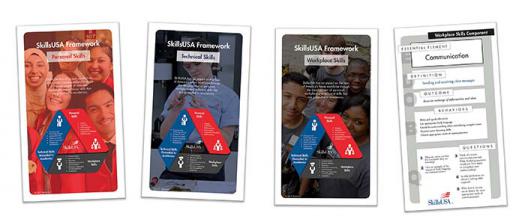 PHASE 2
 TEACHING THE SKILLSUSA FRAMEWORK
Jot down key bullet points to share that you as chapter would want to share with chapter members. 
Identify an activity to use to engage chapter members
Identify an activity to help chapter members understand the 17 Essential Elements
PHASE 3
 TEACHING AND ASSESSING THE NEEDS OF MEMBERS
What will your chapter officers gain from teaching their peers about the SkillsUSA Framework and Essential Elements?
PHASE 3
 TEACHING AND ASSESSING THE NEEDS OF MEMBERS
Essential Element Assessment
Complete each question 
Add scores from each essential element
PHASE 4
IDENTIFY THE TARGETED ESSENTIAL ELEMENTS
Essential Element Assessment
Add all chapter members scores together
Identify one target Essential Element within each component of the SkillsUSA Framework.
PHASE 5
 REVIEW LAST YEARS PROGRAM OF WORK
Activity Evaluation: 
Is the activity expected by our school?
Is the activity expected by our community?
Did the members enjoy the activity?


Assign Essential Element to activity based on needs assessment
PHASE 6
 DEVELOP A PROGRAM OF WORK FOR THE CURRENT YEAR
Brainstorm one potential chapter activities from which participants can develop each targeted Essential Element from the student survey results 
Create a budget
Develop a presentation to share
PROGRAM OF WORK
Professional Development 

Employability 

Community Service

Ways and Means

Championships 

Public Relations

Social Activities
PHASE 7
 WRITE SMART GOALS FOR CHAPTER AND POW ACTIVITIES
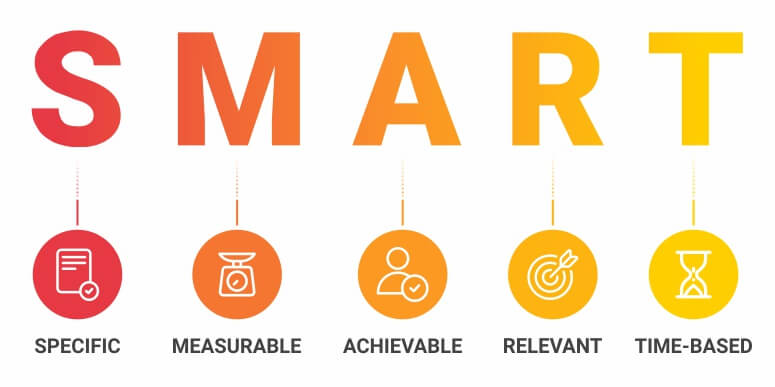 PHASE 7
 WRITE SMART GOALS FOR CHAPTER AND POW ACTIVITIES
Essential Element Outcome Goal 
100% of the students who participate in the Christmas Tree sales fundraiser will demonstrate 3 customer service skills as outlined the activity handbook and assessed by a peer review by the end of the sale period, Dec. 23, 2019.
PHASE 7
 WRITE SMART GOALS FOR CHAPTER AND POW ACTIVITIES
Activity Outcome Goal 
100 community members will attend the Veterans Appreciation breakfast on Nov. 11, 2019.
PHASE 8
 DEVELOP AND IMPLEMENT PROJECT MANAGEMENT PLAN FOR EACH POW ACTIVITY
Plan of Action
Task to be completed 
Timeline 
Who is responsible 
Resources 
Budget 

***Integrate the Essential Elements into the Plan of Action***
PHASE 9
EVALUATE CHAPTER AND POW ACTIVITY GOAL ACHIEVEMENT
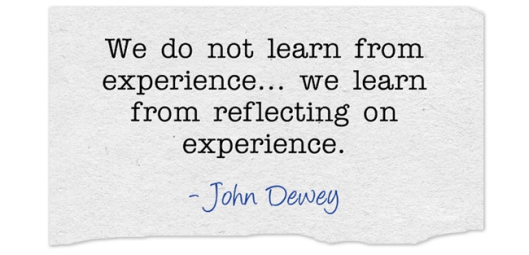 PHASE 9
EVALUATE CHAPTER AND POW ACTIVITY GOAL ACHIEVEMENT
Evaluate the SMART Goals 

Evaluate the Impact: 
Opportunities for members to develop and demonstrate the targeted Essential Element 
Public relations impact 
Budget impact
What worked/Needs improvement
PHASE 10
 CELEBRATE SUCCESSS
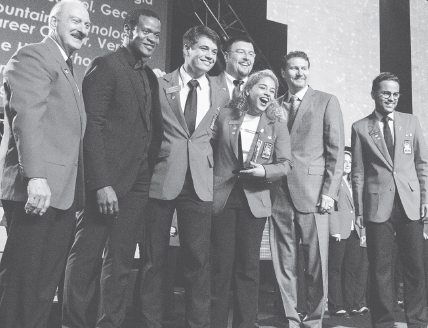 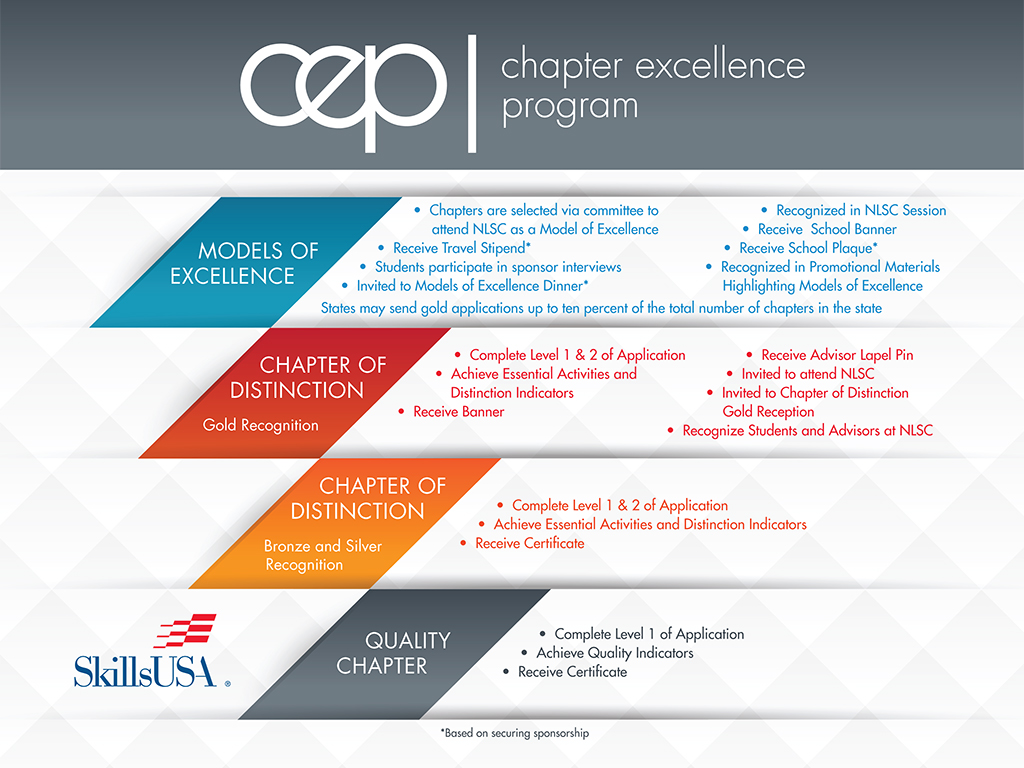 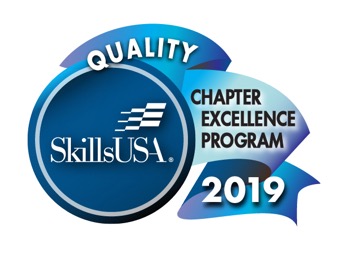 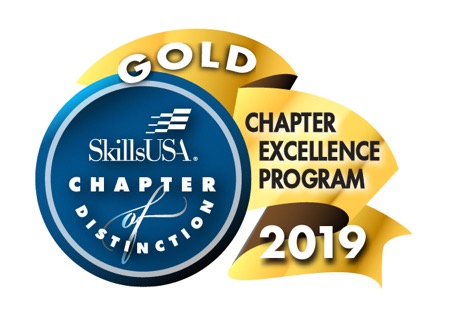 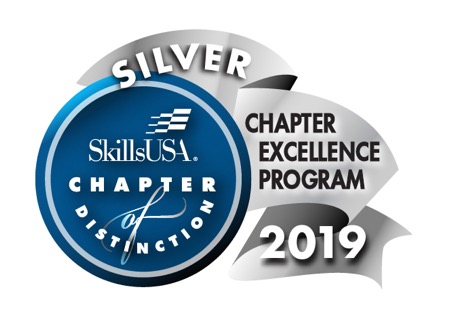 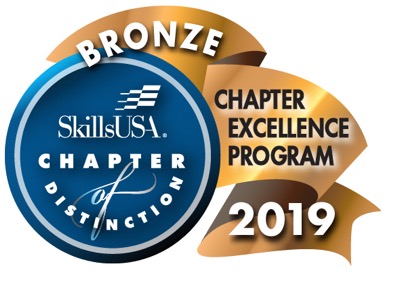 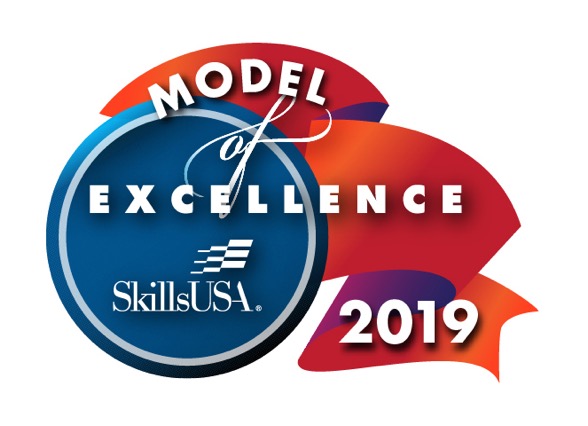 PARTNERS
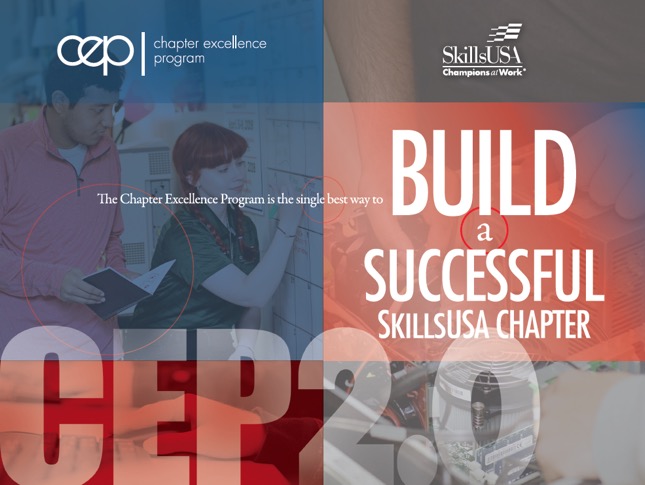 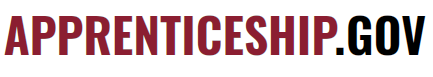 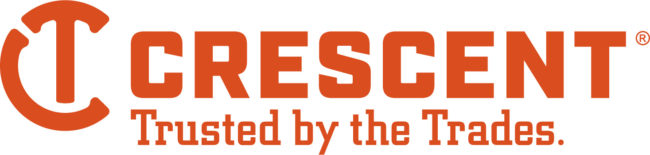 CHAPTER CEP GOAL
Write one SMART goal around the Chapter Excellence Program (CEP) for this year.
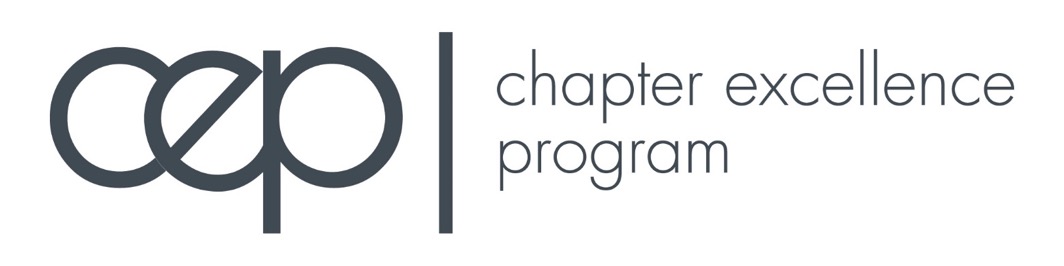 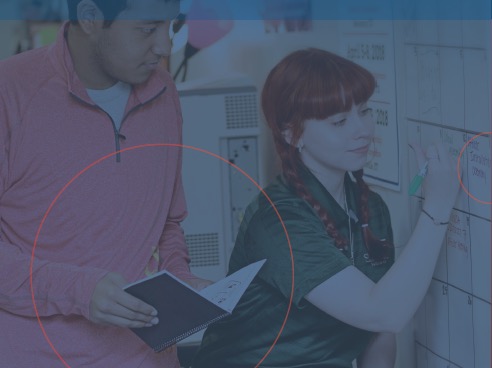 Thank You!